Racial/ethnic Disparities in Access to Healthful Foods, Intake of Sugar, and Obesity among Mothers and Their Children across California
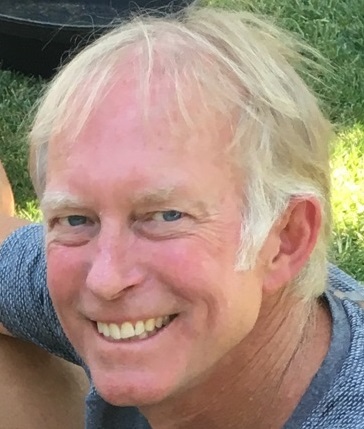 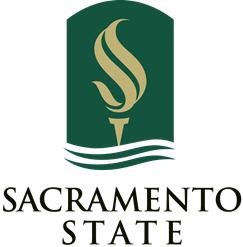 Fred Molitor, PhD


Celeste Doerr, PhD
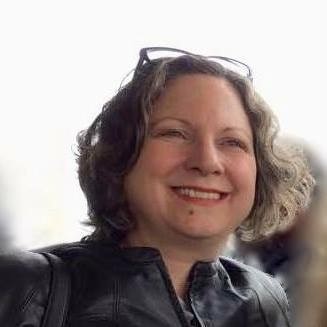 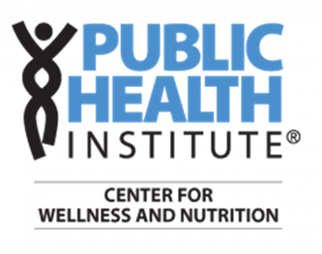 Introduction
Disparities have been reported across racial/ethnic groups for unhealthful dietary behaviors and obesity.
Objective
Our objective is to examine unhealthful dietary behaviors and obesity as well as access and availability to healthful foods across racial/ethnic groups for mothers and children from low-income households throughout California.
California Family Health Study
Mothers and children (5-11 years) were recruited from randomly-sampled households with incomes ≤185% of the federal poverty level across California.
Before telephone interviews, households were sent pictorial food and beverage portion-size booklets and measuring cups and spoons, as well as a tape measure and instructions for recording height. 
The ASA24 was used to assess the quantity and size of each food and drink item consumed for each meal and snack over the prior 24 hours.
California Family Health Study
Supplemental items were used to assess height and weight; demographics; the availability of fruits and vegetables (FV), and healthy foods in general, in one’s neighborhood; and the availability of FV to household family members.
Mothers with a BMI ≥30 were classified as obese; BMI-for- age-and-gender percentile rankings were used for children.
Comparisons across racial/ethnic groups controlled for age, education for mothers, and gender for children.
California Family Health Study, 2015 to 2017
Obesity
Mothers’ Per Day Intake
FV Availability
Discussion
In California over half of African American mothers, and nearly one-third of African American children, from low-income households are obese. 
These mothers and their children have restricted access to FV and healthier foods in the community and at home compared with white families. 
The focus of obesity prevention efforts must be on African American families and should include addressing environmental factors related to the increased risk of elevated body mass.
Limitations
Self-reported data, including height and weight.
Response rates for mothers never reached 50%. However, over 58% of non-response can be attributed to non-contact with sampled households.
While our findings may be generalized to mothers and children from SNAP-Ed eligible households, the degree to which they are applicable to other low-income, at-risk populations within and outside California is unknown.
Questions
Fred Molitor fred.molitor@csus.edu

Celeste Doerr celeste.doerr@wellness.phi.org